«Обучение с гарантированным трудоустройством»
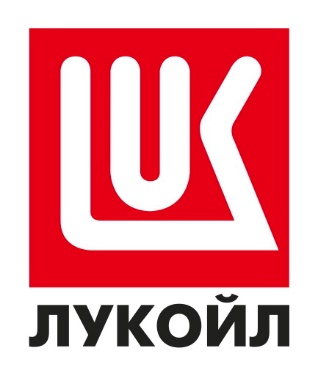 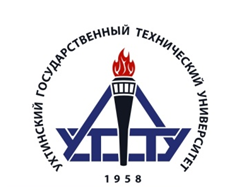 Образовательный проект
Старейший НПЗ в России
В 1745-46 году Ф.С. Прядунов организовал кустарный нефтяной промысел на реке Ухта. В 1748 году нефть, собранная с речной поверхности, была переработана в лаборатории Берг-коллегии и получен керосиноподобный продукт.

21 августа 1929 года на берегу Ухты высадилась комплексная геологоразведочная экспедиция. В 1931 году вблизи места высадки экспедиции была сооружена небольшая однокубовая нефтеперегонная установка, которая снабжала нефтепродуктами создаваемую промышленность Ухты.

В 1934 году введён в эксплуатацию Ухтинский нефтеперерабатывающий завод.
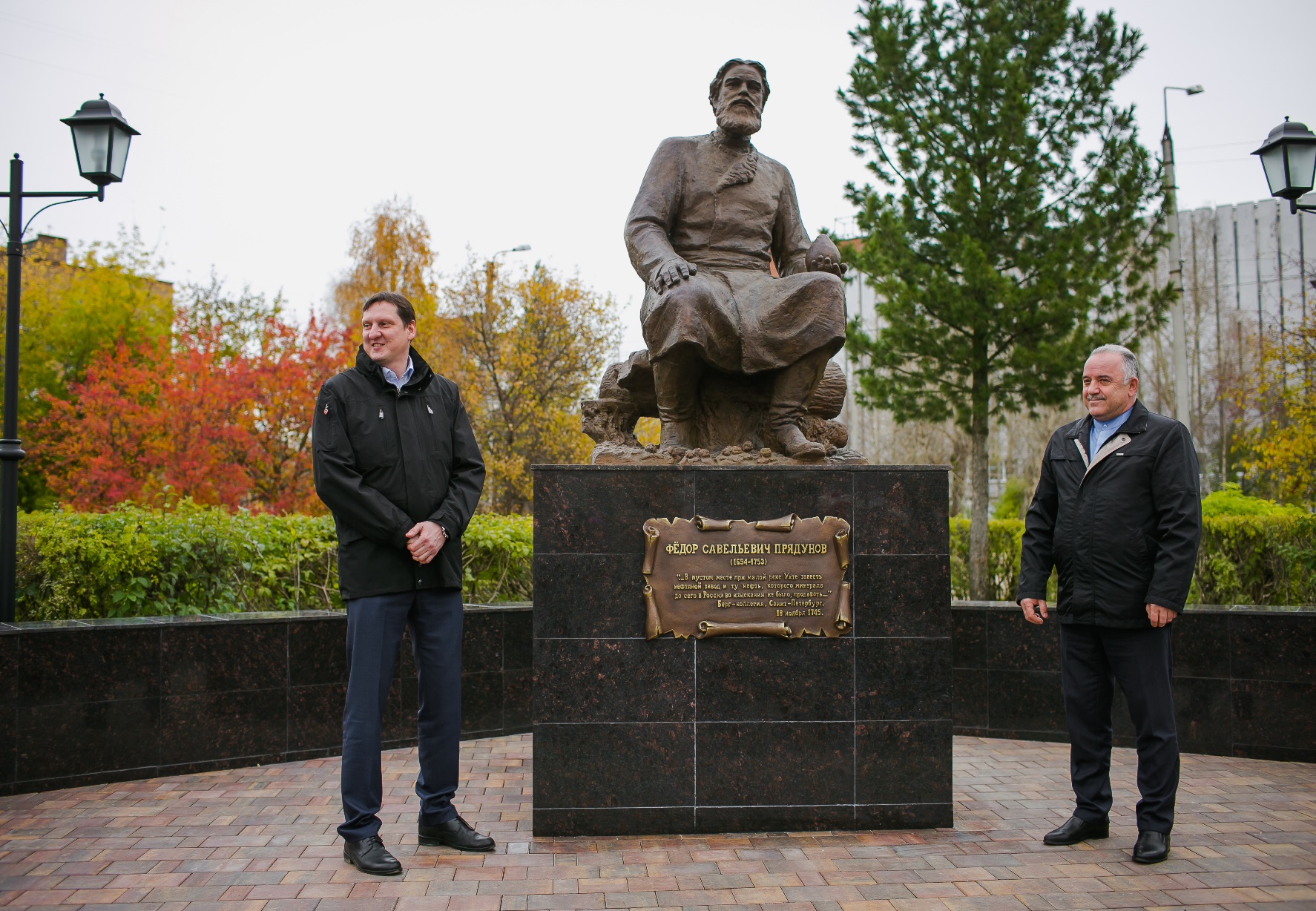 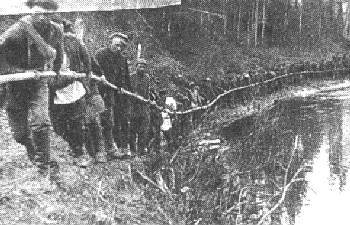 Ф.С. Прядунов
1694-1753
Современный завод
В  1999 г. завод вошёл в состав Нефтяной Компании «ЛУКОЙЛ»
В настоящее время завод является современным предприятием, поставляя качественные нефтепродукты в 
24 региона России. 
Средний возраст технологических установок - 15 лет
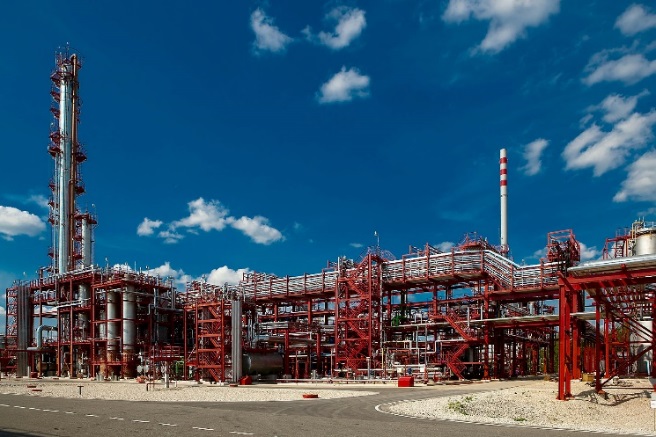 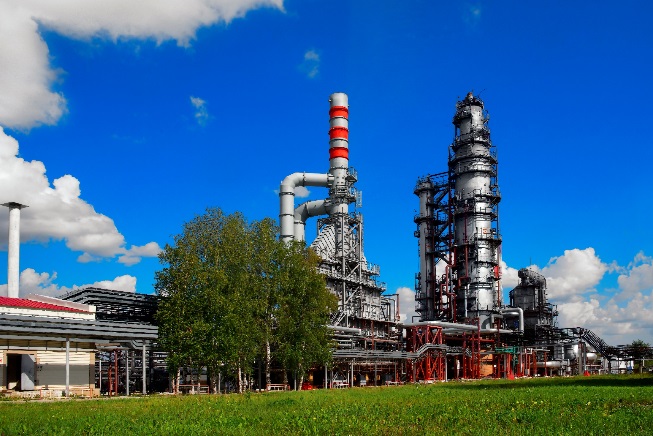 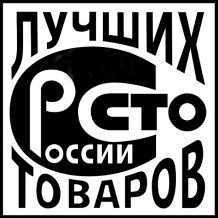 Предприятие неоднократно становилось дипломантом и лауреатом конкурса 
«100 лучших товаров России».
Структура выпуска нефтепродуктов, %
Нефтеперерабатывающий завод (НПЗ) - промышленное предприятие, основной функцией которого является переработка нефти в бензин, авиационный керосин, мазут, дизельное топливо, смазочные масла и другие нефтепродукты.
Нефтеперерабатывающий завод сегодня
Производство высококачественных нефтепродуктов, в том числе для арктической зоны Российской Федерации
Обеспечение высокого уровня промышленной и экологической безопасности
Миссия
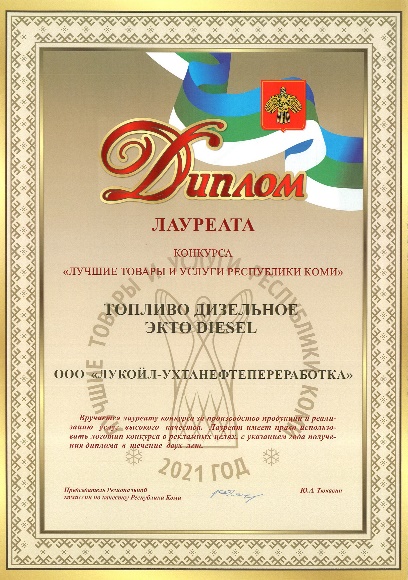 Цель
Безопасное производство
Эффективный персонал
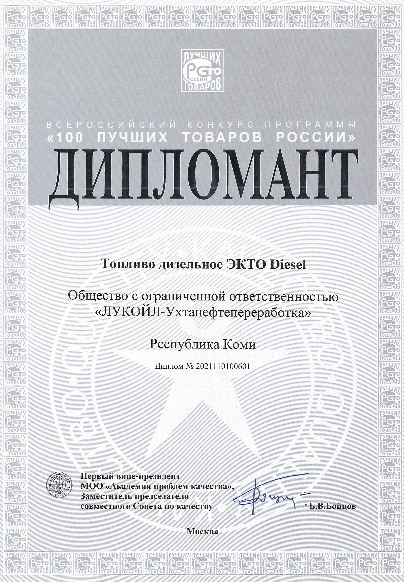 Эффективность
Экологичность
Социальная ответственность
Партнерство
Нравственность
Ценности
[Speaker Notes: готово]
Наш персонал
542
чел
численность
>1200
чел
с учётом подрядных организаций
41,5
лет
средний возраст
Конкурс «Организация высокой социальной эффективности-2020»:- За развитие кадрового потенциала в организациях производственной сферы; - За развитие социального партнерства в организациях производственной сферы.
Социальная значимость
ООО «ЛУКОЙЛ-УНП»
градообразующее предприятие
млн. руб.
обеспечивает более 1200 жителей г. Ухты рабочими местами
1 место
1 место
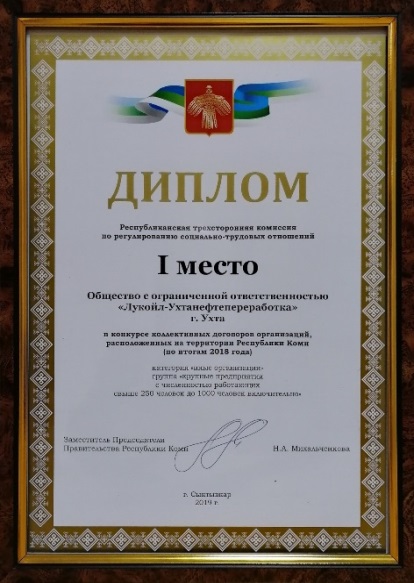 Конкурс коллективных договоров предприятий нефтегазового комплекса за 2021 год (среди организаций переработки нефти и газа, нефтехимической и химической промышленности, электроэнергетики)
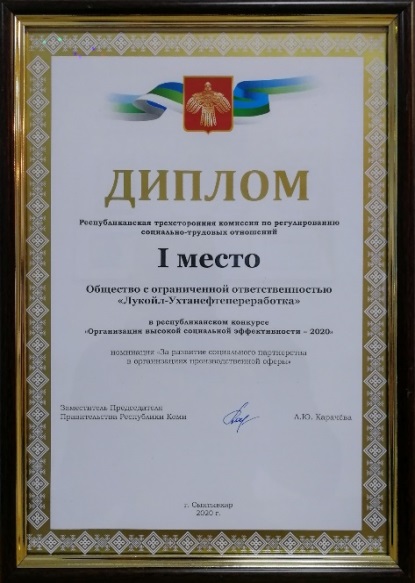 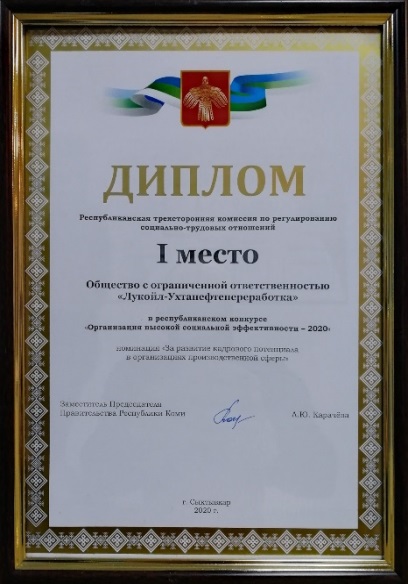 Социальная значимость
ООО «ЛУКОЙЛ-УНП»
социально ориентированная организация
осуществляет работу по направлениям:
Жилищные программы
в т.ч. возмещение работникам, признанным нуждающимся, части затрат по выплате процентов по жилищному ипотечному кредиту
Охрана здоровья
в т.ч. добровольное медицинское страхования, компенсация части затрат на лечение и отдых, выплата материальной помощи к отпуску
Поддержка молодых семей
в т.ч. выдача займов для обустройства дома
Материальное стимулирование
в т.ч. премии к профессиональному празднику, годовое вознаграждение, премии за разработку и реализацию проектов по повышению эффективности деятельности
Поддержка женщин и семей с детьми
в т.ч. выплата материальной помощи в связи с рождением ребенка, детские новогодние подарки, дополнительное пособие в период нахождения в отпуске по уходу за ребенком
Работа с молодыми специалистами
в т.ч. ……
Негосударственные пенсионные программы
Оплата труда и развитие
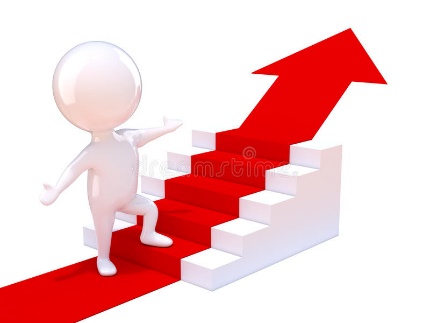 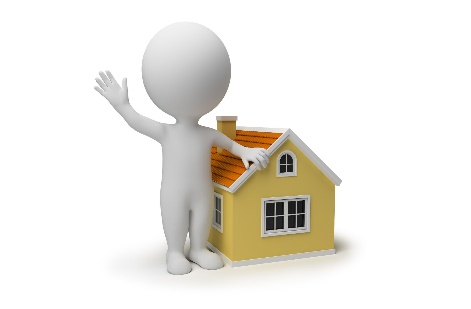 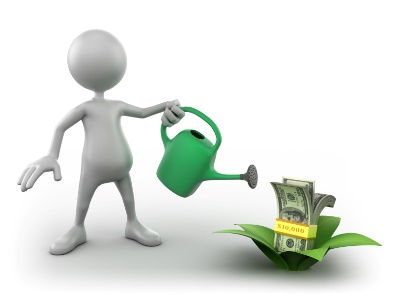 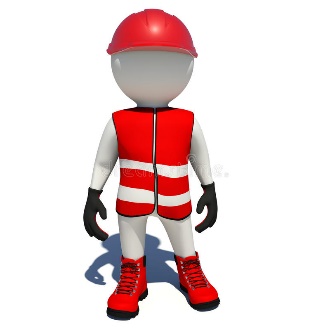 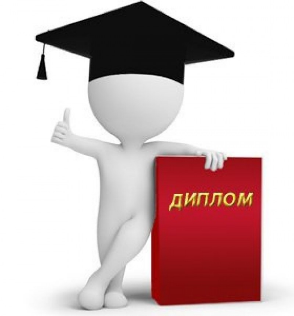 Работа в ЛУКОЙЛе
Стабильная оплата труда с ежегодной индексацией
Социальная защищенность
Возможность развития профессиональных компетенций, получения высшего образования 
Перспективы профессионального роста, включая все нефтеперерабатывающие организации Группы «ЛУКОЙЛ», в том числе за рубежом
В настоящее время ряд работников ООО «ЛУКОЙЛ-УНП» продолжают карьеру в центральном аппарате Компании, на заводах входящих в Группу «ЛУКОЙЛ», приглашаются на предприятия иных Российских ВИНК.
NB Впервые ключевые посты предприятия занимают ухтинцы – Главный инженер, главный технолог, ряд главных специалистов.
Карьерный взлет
БАРАНОВ АНТОН МИХАЙЛОВИЧ
ВЫПУСКНИК:
2007 г., УГНК
СПЕЦИАЛЬНОСТЬ:
Переработка нефти и газа
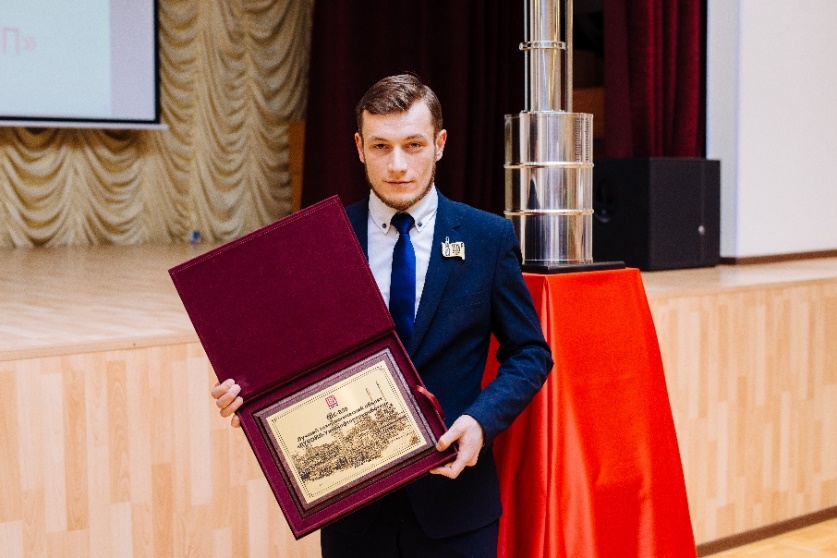 01.01.2020 заместитель  начальника производства ППНН
03.07.2017
начальник
технологической установки АТ-1
Участие в разработке и реализации мероприятий по увеличению отбора светлых нефтепродуктов от потенциала в нефти, за счет утяжеления сырья установки ГДС-850
21.01.2010 начальник
технологической установки ГДС-850
11/2009 – 01/2010 ОТУ 5 разряда  технологической установки 
35-11/300-95
Разработка и реализация мероприятий по повышению энергоэффективности установки АТ-1
Дооборудование и ввод в эксплуатацию узла защелачивания СУГ на установке АТ-1
06/2008 – 10/2009 
ОТУ 4 разряда 
технологической установки 
35-11/300-95
Снижение времени простоя установки ГДС-850 на проведение работ по переключению реактора Р-2.
Победа в конкурсе «Лучший технологический объект за 2016 год».
06/2006 – 09/2006 
ОТУ 2 разряда технологической установки АТ-1
Участие в пуске блока Изомеризации в качестве оператора РСУ при квалификации ОТУ 4 разряда
Участие в конкурсе на лучшую НТР молодых специалистов и в конкурсе профессионального мастерства
09/2006 – 10/2007 
ОТУ 3 разряда технологической установки ГДС-850
11/2007 – 06/2008 
ОТУ 4 разряда технологической установки ГДС - 850
ОБУЧАЕТСЯ:
2016 г., ФГБОУ "Уфимский государственный нефтяной технический университет", Химическая технология
Благотворительность и социальные проекты
7
млн. руб.
Спортивные мероприятия:
-Республиканский турнир по самбо 
- Республиканский турнир по каратэ
Бюджет 2021 года
    на благотворительную 
    и спонсорскую помощь
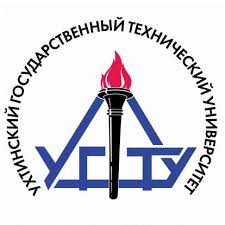 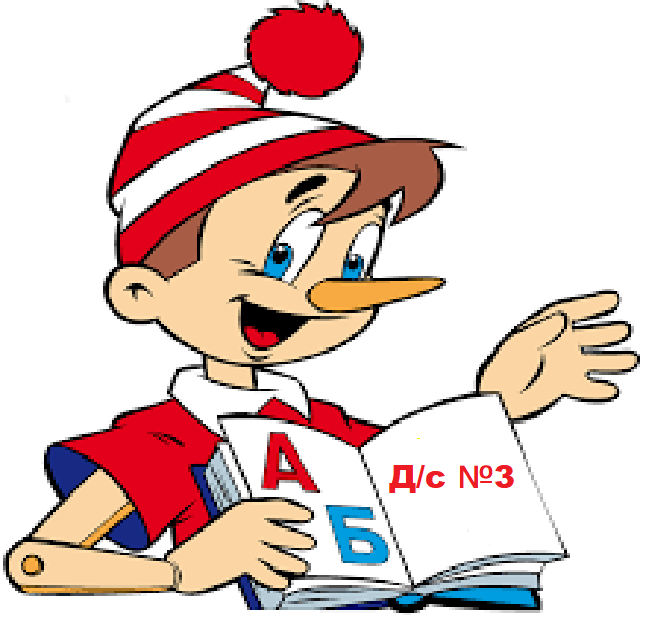 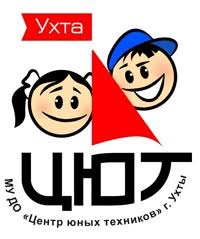 Поддержка 
образовательных учреждений
Экологические 
проекты
Благоустройство
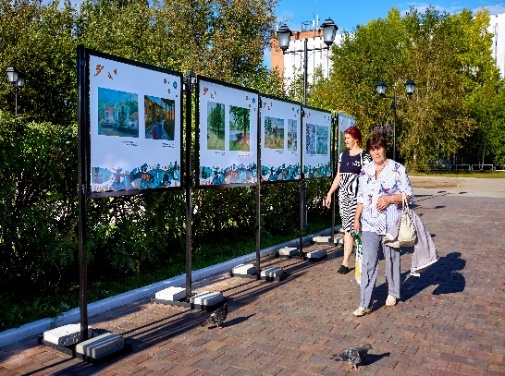 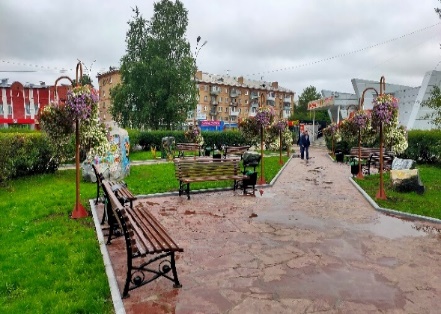 Волонтёрство
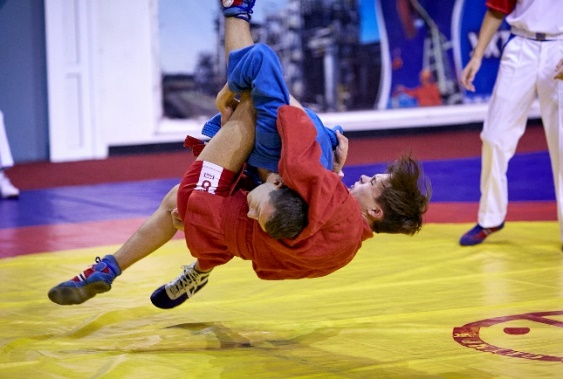 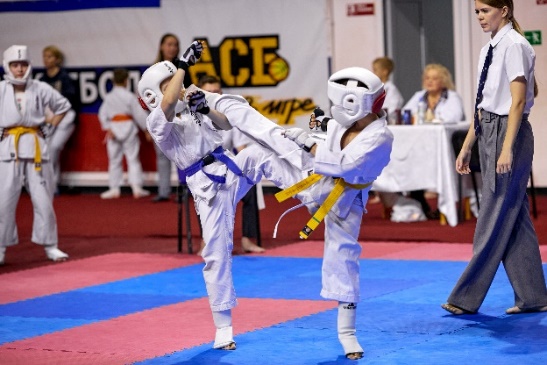 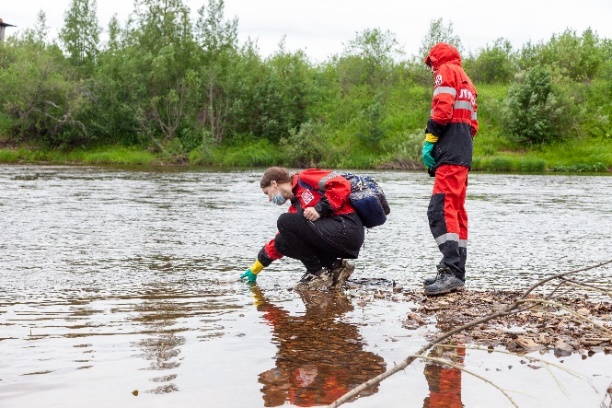 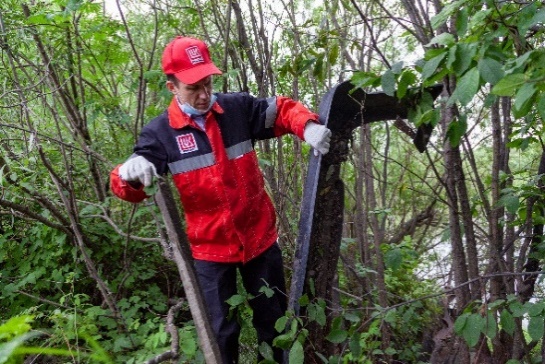 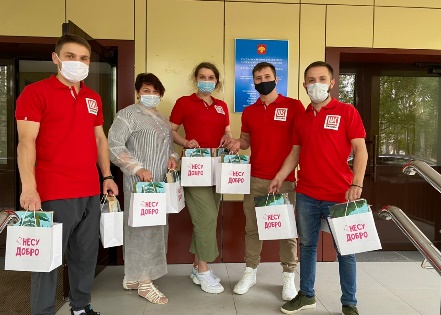 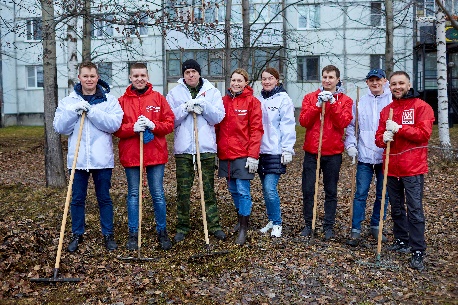 [Speaker Notes: Нов]
Индустриальный институт УГТУ (СПО)
Индустриальный институт УГТУ – старейшее учебное заведение СПО в Республике Коми. Основан как горный техникум 2 ноября 1932 года
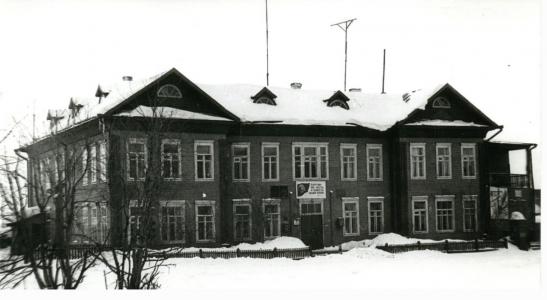 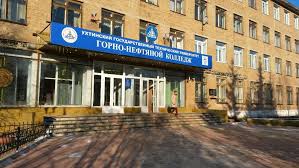 На протяжении 89 лет здесь подготавливают квалифицированные кадры со среднетехническим образованием для работы на предприятиях топливно-энергетического комплекса страны.
[Speaker Notes: Готово]
Учебный центр Компании «ЛУКОЙЛ»
Учебный центр открыт в 2016 году. 
Включает комплекс автоматизированных площадок учебно-практического полигона и учебных аудиторий.
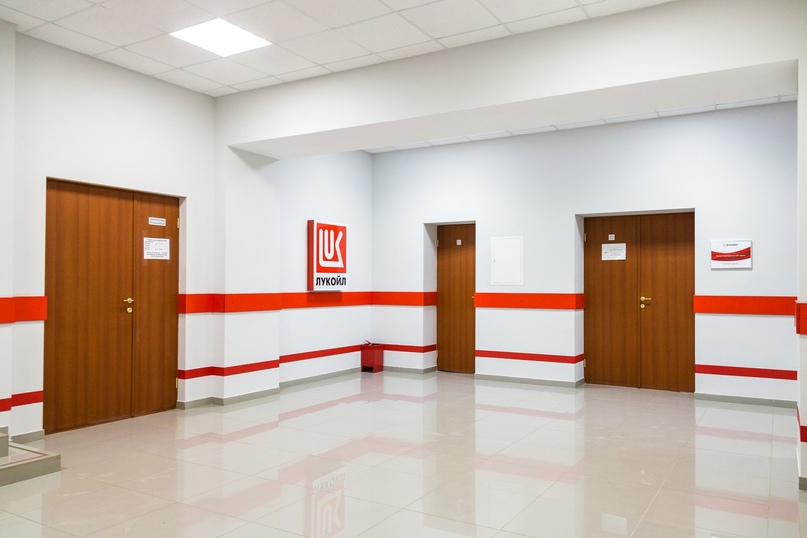 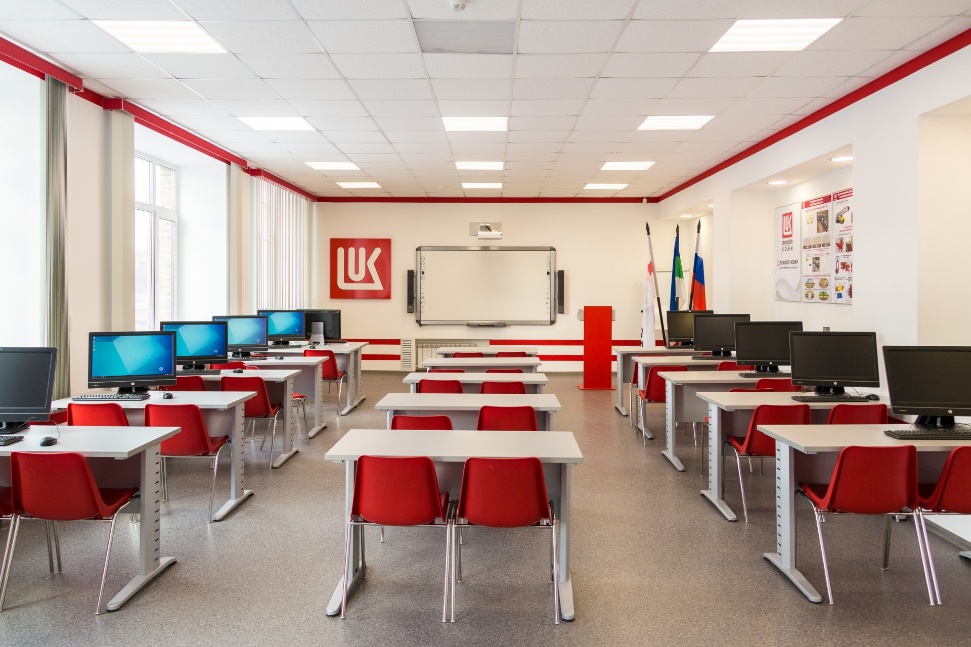 Современный аудиторный и лабораторный фонд, соответствует требованиям подготовки квалифицированных специалистов среднего звена
[Speaker Notes: Готово]
Лабораторный комплекс
Лаборатории, созданные на основе технологий, применяемых организациями нефтяного комплекса, позволяют отработать реальные производственные процессы.
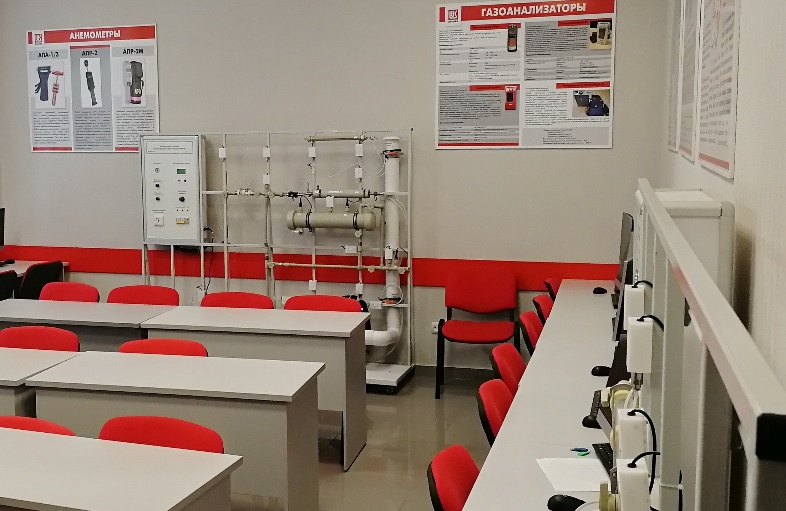 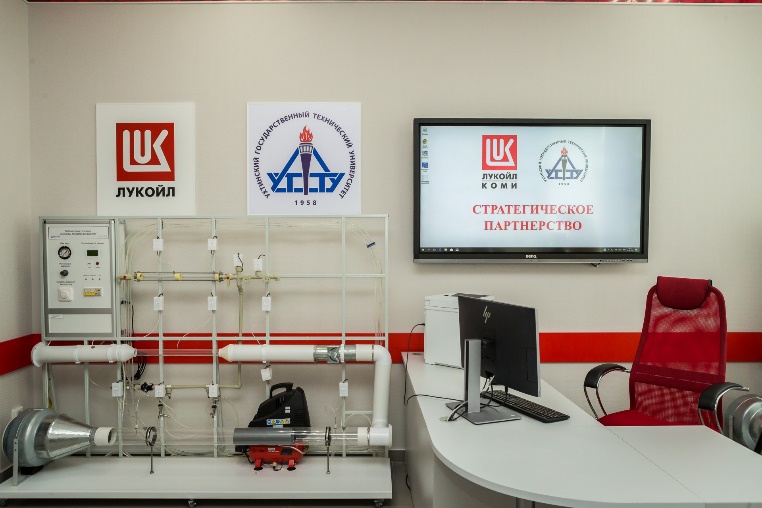 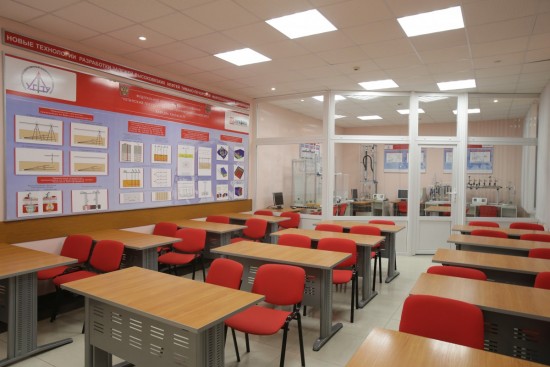 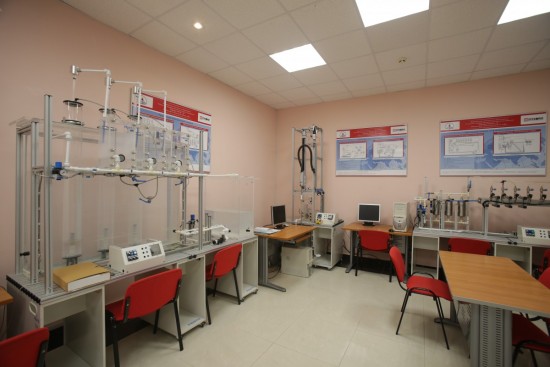 [Speaker Notes: Готово]
Лабораторный комплекс
Лаборатории, созданные на основе технологий, применяемых организациями нефтяного комплекса, позволяют отработать реальные производственные процессы.
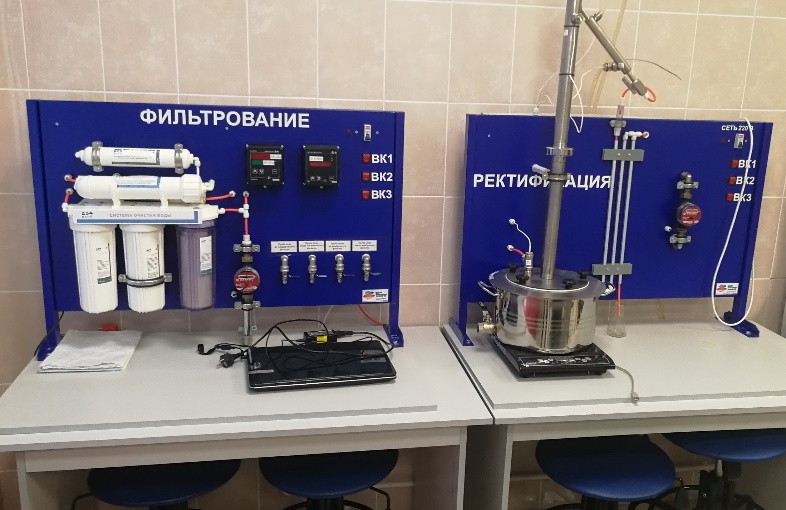 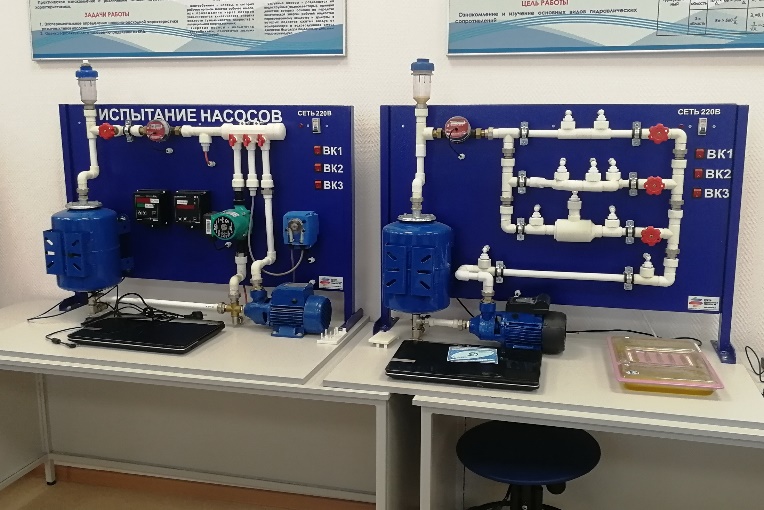 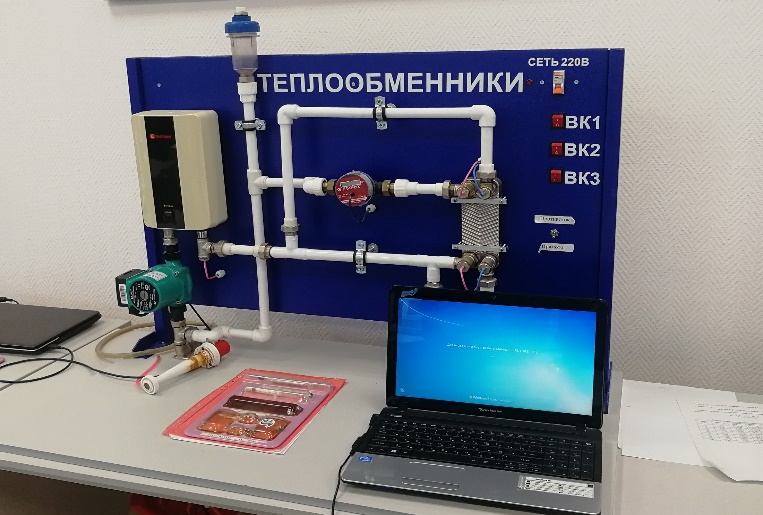 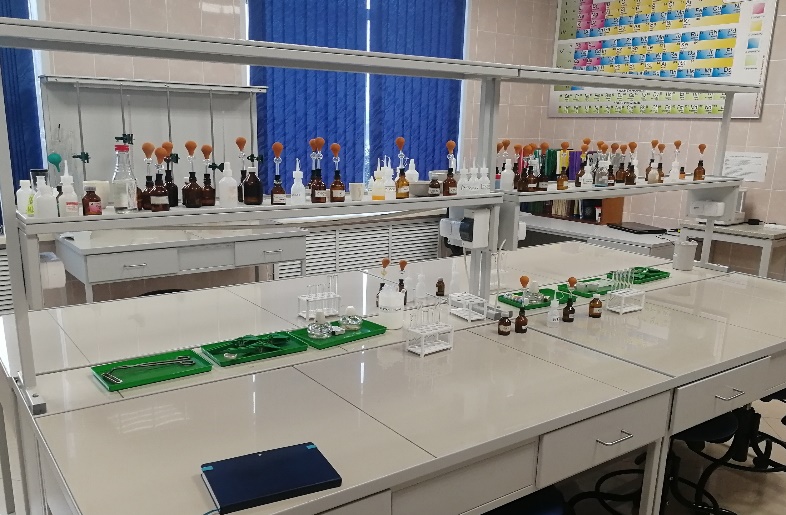 [Speaker Notes: Готово]
Лабораторный комплекс
Лаборатория технического анализа и контроля производства
Лаборатория оборудования нефтегазоперерабатывающего производства
Специализированные химические лаборатории 

В рамках учебного процесса предполагается использование учебного оборудования, приборов центральной и испытательной лабораторий, а также станков механического цеха ООО «ЛУКОЙЛ-УНП»
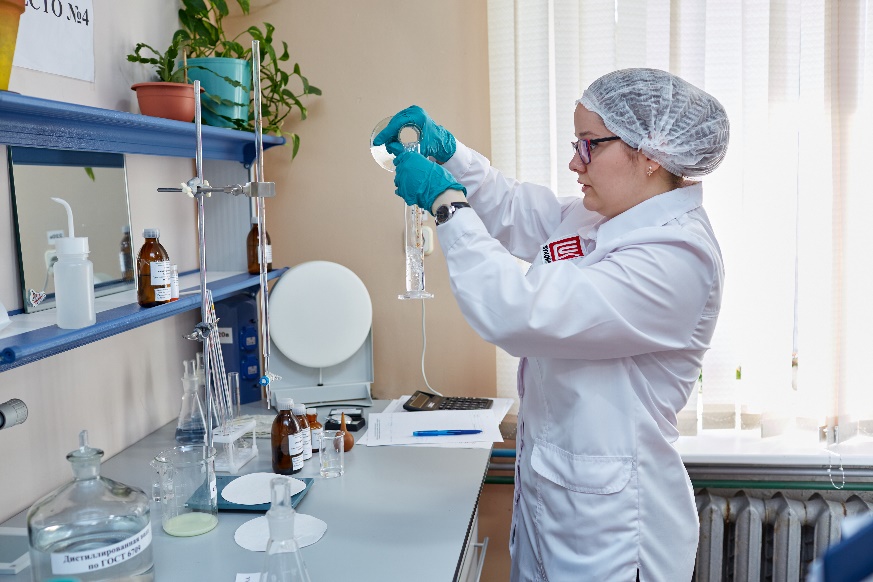 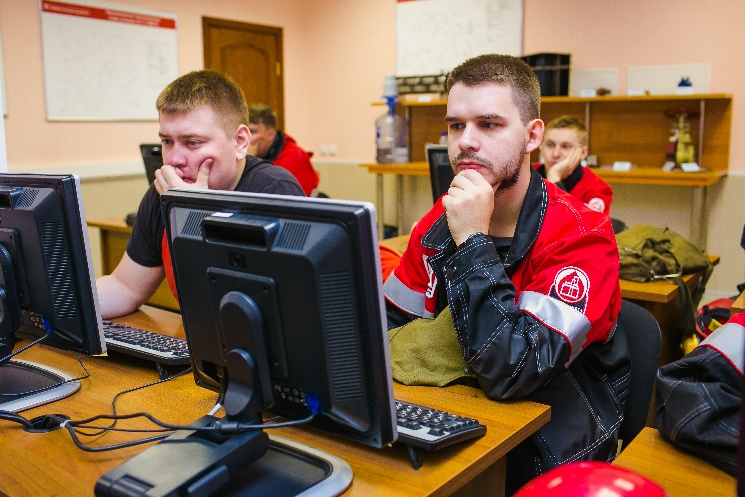 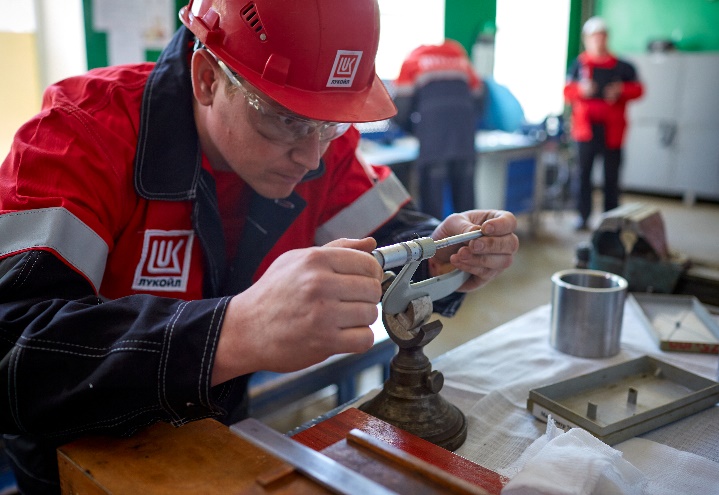 [Speaker Notes: Готово]
Учебно-практический полигон
Учебно-практический полигон позволяет познакомить  студентов с тонкостями технологических процессов добычи, транспортировки и переработки нефти в условиях, максимально приближенных к реальным.
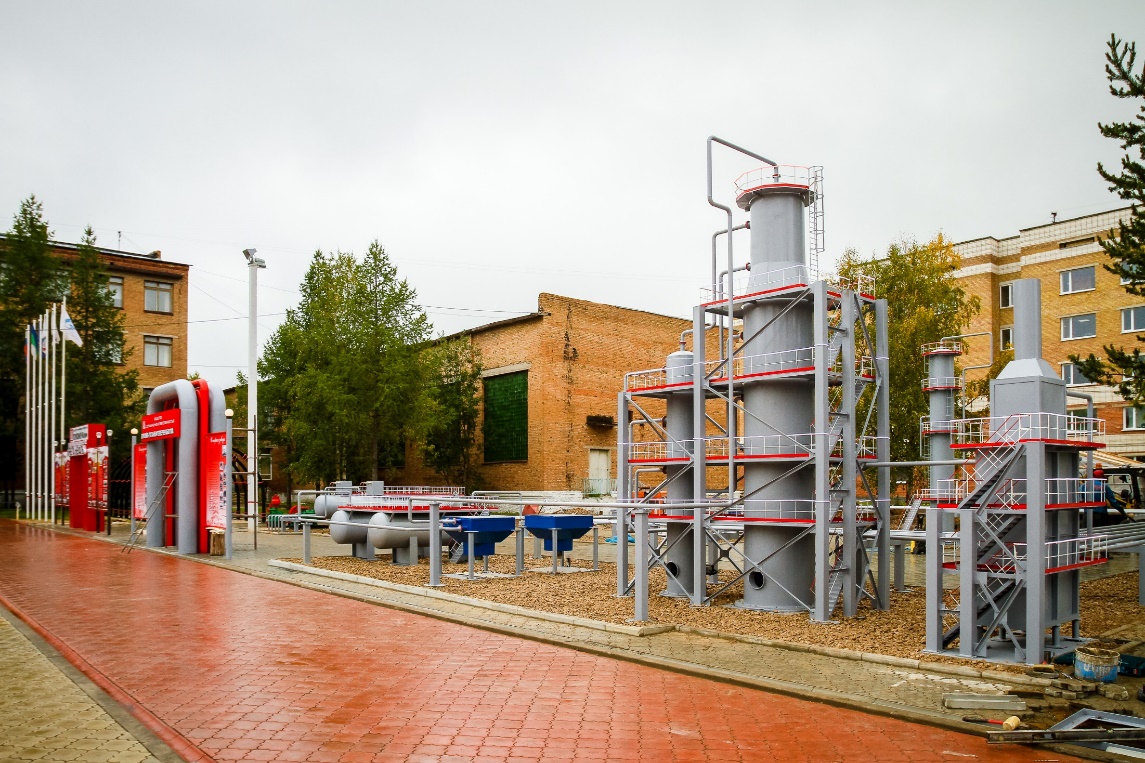 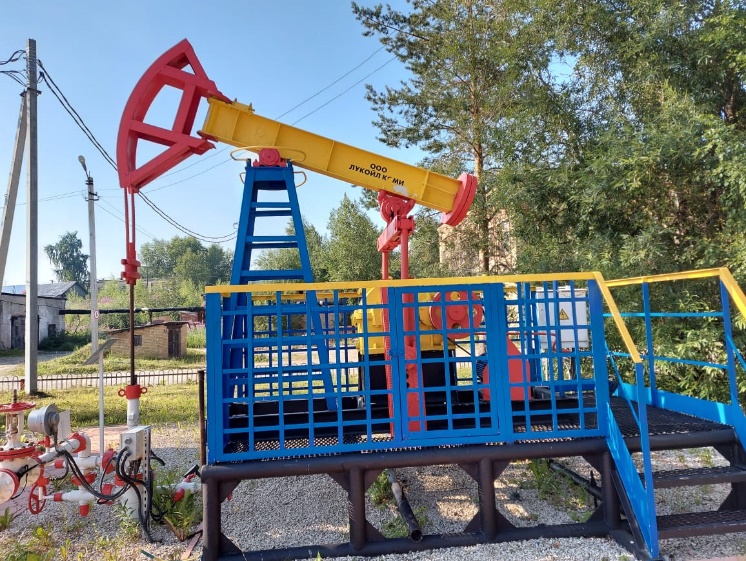 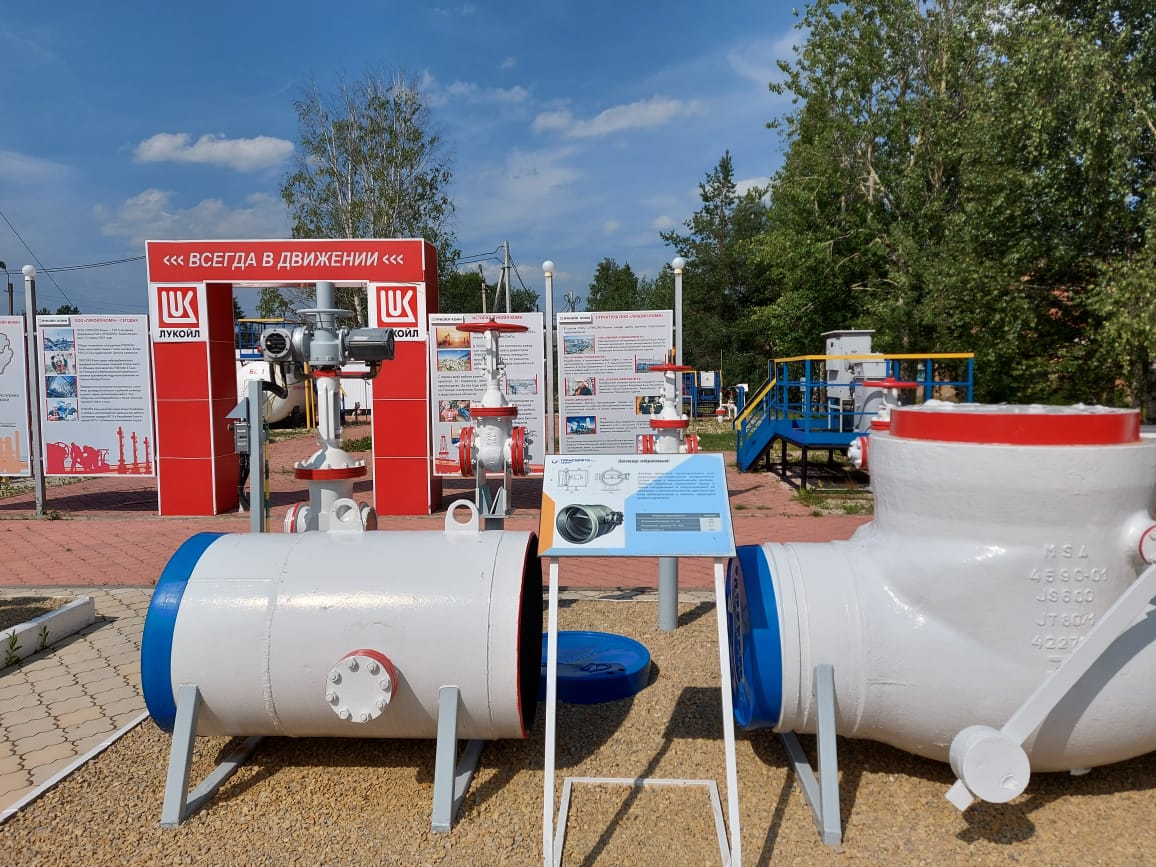 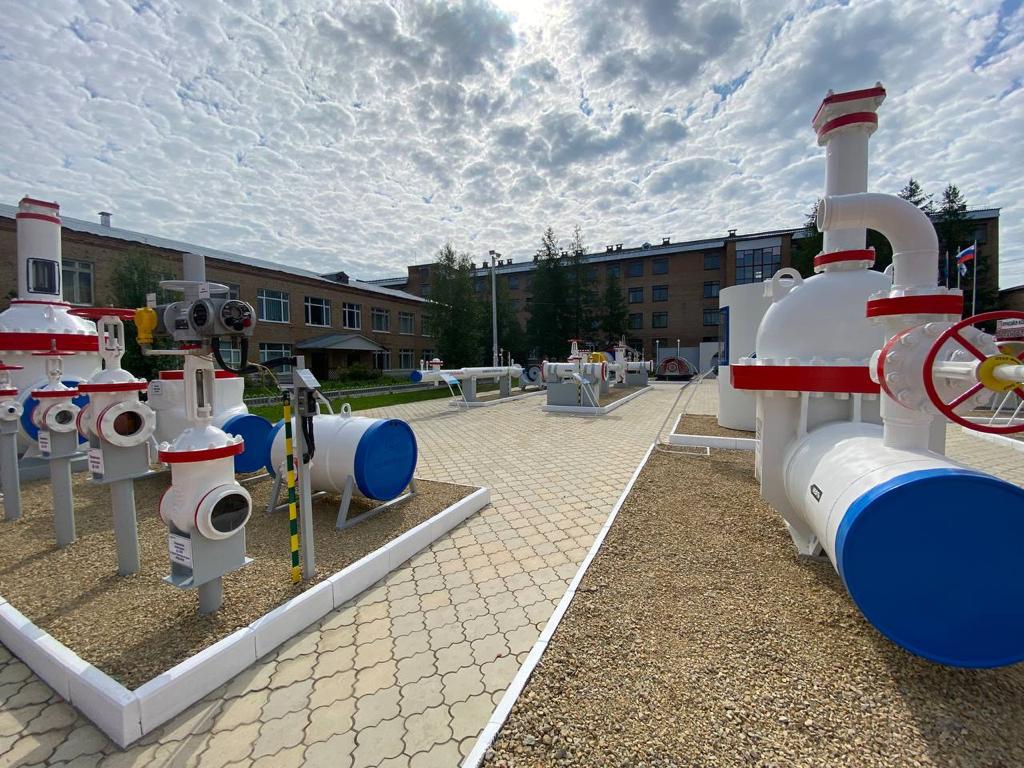 [Speaker Notes: Готово]
Учебно-практический полигон
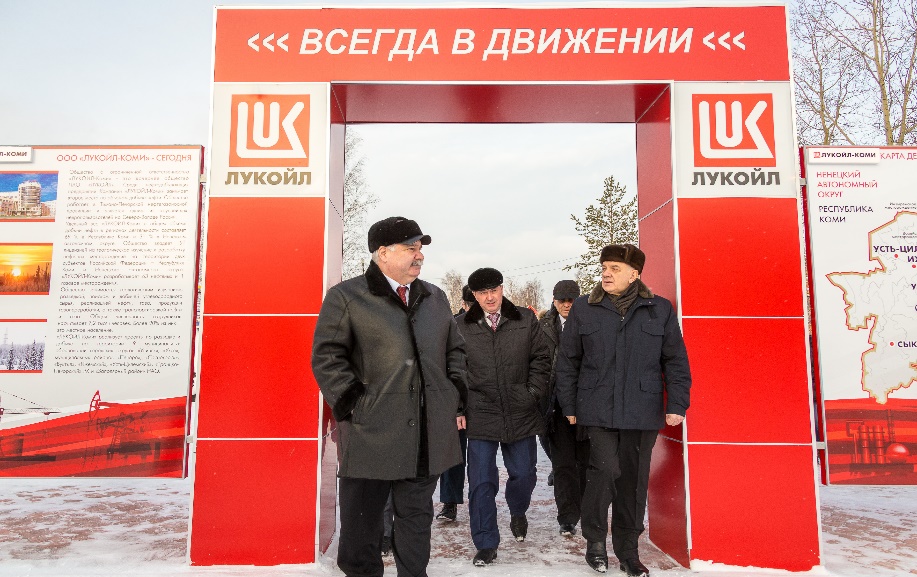 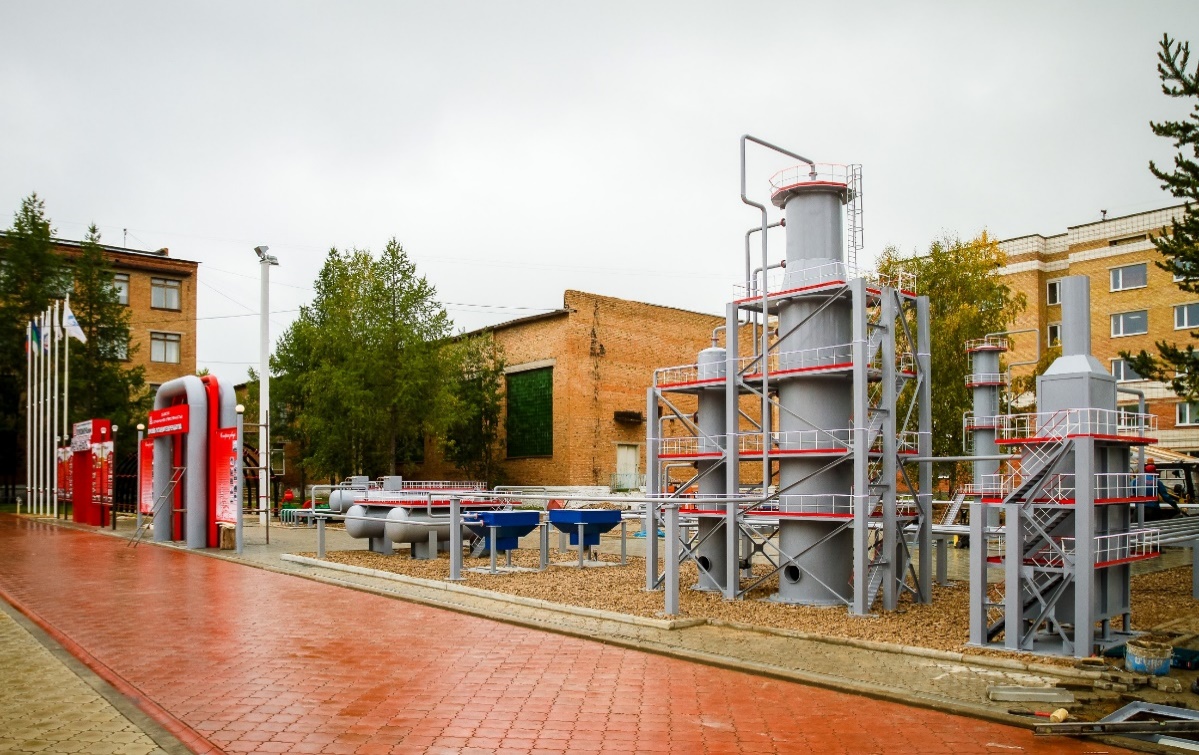 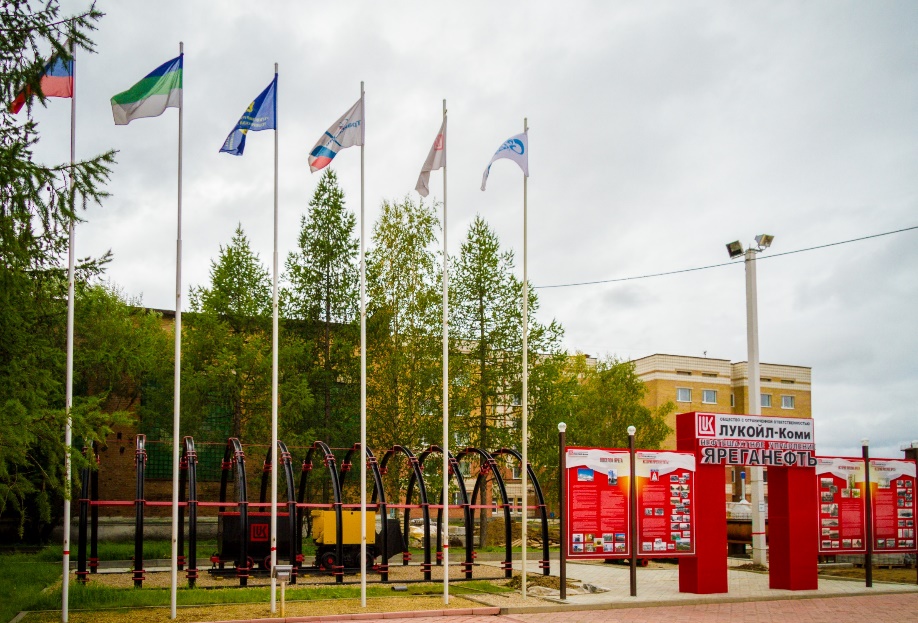 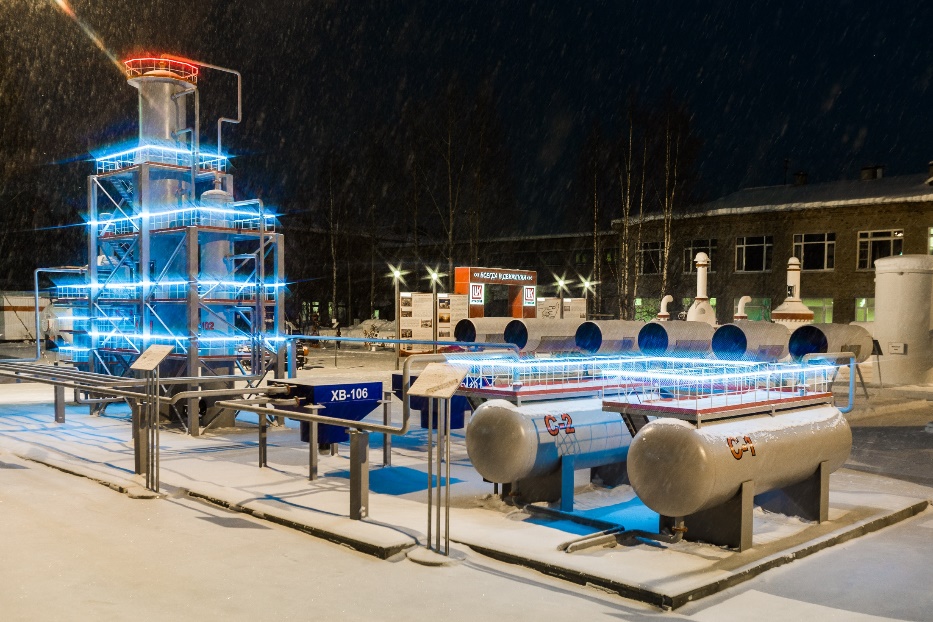 [Speaker Notes: Готово]
Требования к здоровью
Перечень заболеваний, препятствующих работе на НПЗ


1.Заболевания крови, в том числе Анемия.

2.Сахарный диабет вне компенсации. Наличие осложнений протекания заболевания.

3.Хронический аллергический ринит.

4.Снижение слуха любой этиологии.

5.Гипертония.

6.Миопия средней степени тяжести и выше.

7.Бронхиальная астма.

8.Псориаз, при отсутствии подтвержденной длительной ремиссии.
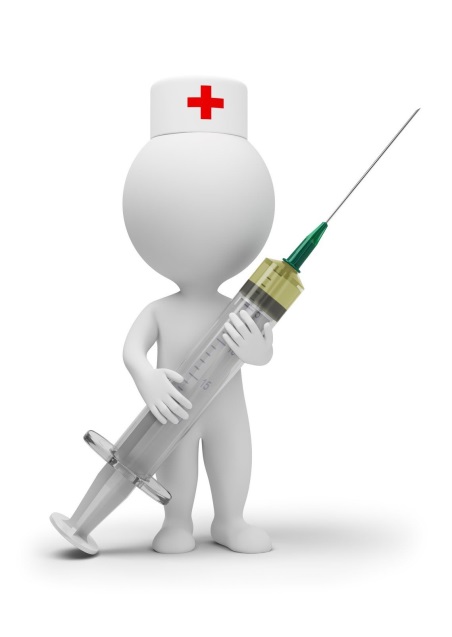 [Speaker Notes: Готово]
Особенности обучения
Стипендия в размере 3000 руб. назначается студентам при условии успешной сдачи всех экзаменов, зачетов, курсовых работ, обязательных практик, предусмотренных учебным планом, а также выполнения условий договора. Также назначаются надбавки к стипендии в размере:
25% месячной тарифной ставки для социальных выплат (1240 руб.) сдавшим сессию на «отлично»,
15% месячной тарифной ставки для социальных выплат (750 руб) сдавшим сессию на «хорошо» и «отлично».

Проживание – блочное, в двухместных комнатах общежития, расположенного на территории образовательного комплекса.

Наставничество и кураторство: 
- куратор группы от индустриального института;
- наставники от предприятия (индивидуальное или групповое закрепление будет осуществляться по итогам квалификационных мероприятий)

На территории образовательного комплекса расположен бассейн, спортивный зал, тренажёрные комнаты.
[Speaker Notes: Готово]
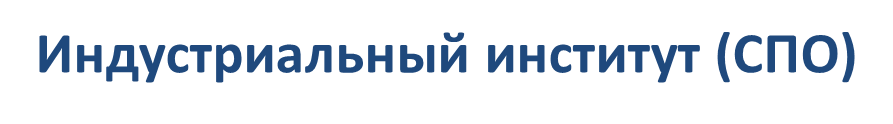 Более тысячи обучающихся
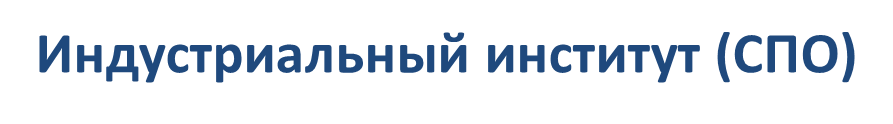 Профильная смена
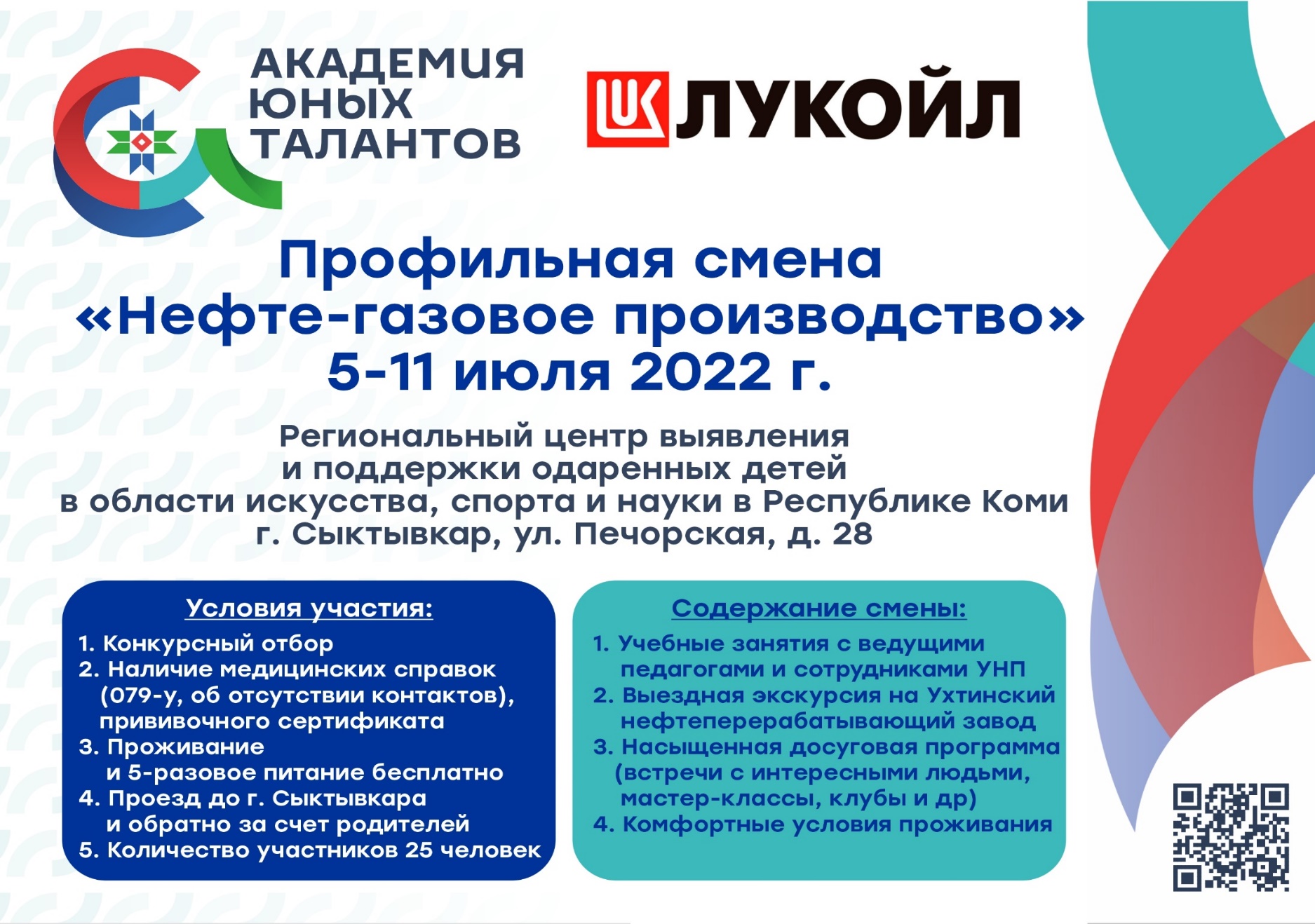 [Speaker Notes: Готово]
Вопросы-ответы (по итогам первой встречи)
[Speaker Notes: Готово]
Вопросы-ответы (по итогам первой встречи)
[Speaker Notes: Готово]